Figure 4. Comparison between the peptidase complements of the human and the C. albicans genomes. Only the top and ...
Nucleic Acids Res, Volume 36, Issue suppl_1, 1 January 2008, Pages D320–D325, https://doi.org/10.1093/nar/gkm954
The content of this slide may be subject to copyright: please see the slide notes for details.
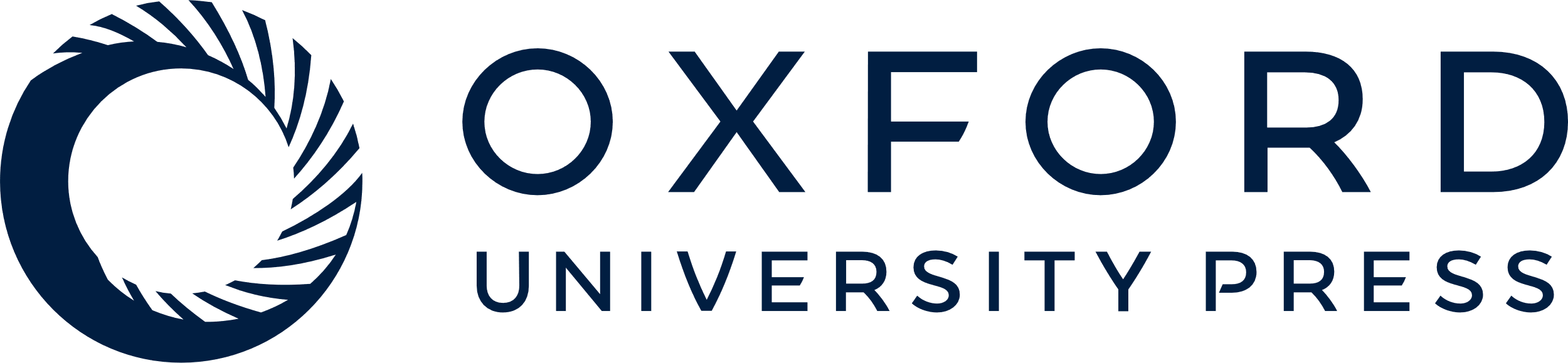 [Speaker Notes: Figure 4.  Comparison between the peptidase complements of the human and the C. albicans genomes. Only the top and bottom portions of the table are shown. 


Unless provided in the caption above, the following copyright applies to the content of this slide: © 2007 The Author(s)This is an Open Access article distributed under the terms of the Creative Commons Attribution Non-Commercial License (http://creativecommons.org/licenses/by-nc/2.0/uk/) which permits unrestricted non-commercial use, distribution, and reproduction in any medium, provided the original work is properly cited.]